Modifications légalesdepuis le 1er janvier 2018Cours UCTR à SionPrésentation du 12 octobre 2018André von der Weid, section Autorisations I, OFT
Lois et ordonnances modifiées depuis le 1er janvier 2018
Loi fédérale du 20 mars 2009 sur le transport de voya-geurs (LTV, RS 745.1): modifications au 1er janvier 2018

Loi fédérale du 23 juin 2006 sur les installations à câbles transportant des personnes (Loi sur les installations à câbles, LICa, RS 743.01): modifications au 1er janvier et au 14 août 2018

Ordonnance fédérale du 21 décembre 2016 sur les installations à câbles transportant des personnes (Ordonnance sur les installations à câbles, OICa, RS 743.011): modifications au 1er janvier 2018
Lois et ordonnances modifiées au 1er janvier 2018 (suite)
Ordonnance fédérale du 13 mai 1996 sur la formation et la reconnaissance des chefs techniques des installations de transport à câbles (RS 743.123): abrogée le 1er janvier 2018

Ordonnance du DETEC du 11 mars 2011 sur les exi- gences de sécurité des câbles des installations à câ- bles transportant des personnes (Ordonnance sur les câbles, Ocâbles, RS 743.011.11): modifications au 1er janvier 2018
Guides et aides modifiés au 1er janvier 2018
Directive 1 OFT: Approbation des plans et conces- sion au 1er janvier 2018

Directive 2 OFT: Octroi de l’autorisation d’exploiter au 1er janvier 2018

Directive 3 OFT: Renouvellement de concessions au 1er janvier 2018
Guides et aides modifiés au 1er janvier 2018 (suite)
Guide pratique pour les courses de nuit

Directive 4 OFT: Maintenance et transformation (en cours de révision, suite aux modifications de la LICA et de l’OICa et au processus d’allègement administratif pour les entreprises de remontées mécaniques) concer-nant l’examen technique des éléments mécaniques et des dispositifs électrotechniques (à ce sujet: communi-cation importante concernant l'application du nouvel art. 36a sur le site de l’OFT)
Objets des modifications
Concessions octroyées désormais pour une durée maximale de 40 ans (cf. art. 6 al. 3 et 67 LTV)

Autorisations d’exploiter désormais de durée illimitée (cf. art. 17 al. 4 et 29a LICa)

Plus de procédure d’approbation des plans et d’autori-sation d’exploiter pour les modifications non essentiel-les (cf. art. 15 a LICa)
Objets des modifications (suite)
Plus de reconnaissance des chefs techniques et de leurs suppléants par l’OFT

Pratique Gassmann pour les courses de nuit: reste va- lable pour les installations qui avaient reçu une autori- sation pour des courses de nuit permanentes ou occa-sionnelles

L'ordonnance sur les câbles sera adaptée et simplifiée dès que la nouvelle norme SN EN 12927 rentrera en vigueur (printemps 2019 ?)
Durée des concessions
Principe (art. 6 al. 3 LTV)

Concessions octroyées désormais pour une durée maxi-male de 40 ans

Disposition transitoire (art. 67 LTV)

Les concessions pour les installations à câbles qui ont été octroyées ou renouvelées avant le 1er janvier 2018 pour la durée maximale prévue selon l’ancien droit sont considé-rées comme octroyées ou renouvelées pour une durée de 40 ans.
Durée des concessions (suite)
Procédure pour le renouvellement/prolongation de la concession

Comme par le passé, les sociétés seront informées de l’échéance prochaine de la concession.

Si la concession a été octroyée ou renouvelée pour la durée maximale selon l’ancien droit (en principe: 20 ans), les sociétés n’auront qu’à se prévaloir de cette disposition transitoire pour demander une prolongation de la concession à 40 ans. Un simple courrier de la so-ciété demandant la prolongation de la concession suffi-ra (plus de dépôt de demande en six exemplaires, ni de consultation du canton et de la section surveillance).
Durée des concessions (suite)
Au niveau des émoluments: uniquement perception de la taxe de régale, à savoir, par année de validité de la concession, CHF 20.-- pour une capacité de transport de 100 personnes par heure et par direction.
Durée des concessions (suite)
Si la concession n’a pas été octroyée ou renouvelée pour la durée maximale selon l’ancien droit, la société devra faire une demande formelle de renouvellement de la concession pour la durée désirée, mais au maxi-mum 40 ans et déposer à cet effet un dossier en six exemplaires (consultation nécessaire du canton, de la commune et de la section su).

Au niveau des émoluments: en plus de la perception de la taxe de régale, à savoir, par année de validité de la concession, CHF 20.-- pour une capacité de transport de 100 personnes par heure et par direction, perception d’émolument pour le renouvellement/prolongation de la concession et pour le temps d’examen nécessaire.
Durée des autorisations d’exploiter
Principe (art. 17 al. 4 LICa)

Autorisations d’exploiter de durée illimitée, pour autant que la concession soit valable (principe: l’autorisation d’exploi-ter prend fin avec la concession).

Disposition transitoire (art. 29a LICa)

Les autorisations d'exploiter des installations à câbles au bénéfice d'une concession qui ont été délivrées avant le 1er janvier 2018 sont considérées de durée illimitée lorsqu’ elles ont été octroyées ou renouvelées avec une échéance identique à celle de la concession (pas besoin de faire une démarche particulière auprès de l'OFT).
Durée des autorisations d’exploiter (suite)
Procédure pour le renouvellement/prolongation de l’autorisation d’exploiter

Si l’autorisation d’exploiter devait prendre fin avant l’é-chéance de la concession, l’entreprise sera informée de l’échéance prochaine de l’autorisation d’exploiter.

Dans ce cas, elle devra faire une demande formelle de renouvellement/ prolongation de l’autorisation d’exploi-ter, laquelle sera ensuite renouvelée/prolongée pour une durée illimitée, mais toutefois limitée à la fin de la concession valable (par exemple).
Durée des autorisations d’exploiter (suite)
Procédure pour le renouvellement/prolongation de l’autorisation d’exploiter

Si l’autorisation d’exploiter devait prendre fin à l’échéan- ce de la concession, l’entreprise sera informée de l’é- chéance prochaine de l’autorisation d’exploiter dans le cadre du courrier l’informant de l’échéance prochaine de la concession
Dans ce cas, elle devra faire une demande de renou- vellement/prolongation de la concession, et dans le ca- dre de cette procédure de renouvellement/prolongation de la concession, l’autorisation d’exploiter sera délivrée pour une durée illimitée.
Chefs techniques et leurs suppléants
Principe

L’Ordonnance fédérale du 13 mai 1996 sur la formation et la reconnaissance des chefs techniques des installations de transport à câbles a été abrogée avec l’entrée en vi-gueur des modifications de l’OICa au 1er janvier 2018.

Toutefois certaines dispositions de cette ordonnance rela-tives à la direction technique, aux chefs techniques et à leurs suppléants ont été reprises aux articles 46 à 46c OICa.
Chefs techniques et leurs suppléants (suite)
Les exigences quant à la formation et à l'expérience des chefs techniques et leurs suppléants subsistent, mais il n’y a plus de reconnaissance formelle des chefs techniques et de leurs suppléants par l’OFT.
Modifications non soumises à approbation et à autorisation
Principe (art. 15a LICa)

1. Les installations à câbles peuvent être modifiées sans approbation, ni autorisation:
si aucun intérêt digne de protection de l'aménagement du territoire, de la protection de l'environnement, de la nature et du patrimoine ou encore de tiers n'est touché;
si aucune autorisation ou approbation fondée sur d'autres dispositions du droit fédéral n'est requise.
2. En cas de doute, la procédure simplifiée s'applique.
3. Le Conseil fédéral détermine les types de modifications pouvant être effectués sans approbation, ni autorisation.
Modifications non soumises à approbation et à autorisation essentielles (suite)
Procédure

Si la modification ou la transformation apportée sur l’ins-tallation est qualifiée de non essentielle, la société peut procéder librement à la modification/transformation. Elle n’a plus à soumettre à l’OFT un dossier pour les travaux. Ce type de transformation doit toutefois faire l'objet d'une déclaration dans le rapport annuel. La société doit pou-voir documenter en tout temps les travaux qui ont été ef-fectués sur l’installation.
Modifications non soumises à approbation et à autorisation essentielles (suite)
Si la société a des doutes sur la nature des travaux (modi-fications/transformations essentielles ou non), elle peut en tout temps prendre contact avec l’OFT qui déterminera la nature de la modification/transformation.
Courses de nuit
Principe
Abolition de la pratique Gassmann selon laquelle, en l’ab- sence d’une autorisation d’exploiter de nuit délivrée dans le cadre de la décision d’autorisation d’exploiter, une ins-tallation pouvait être exploitée de nuit à raison de cinq ex-ploitations nocturnes au maximum par saison (été et hi-ver) pour autant qu’une demande formelle ait été dépo- sée par la société et qu’elle ait pris certaines dispositions pour exploiter l’installation de nuit en toute sécurité (éclai- rage de la ligne, instruction des collaborateurs, exercice de sauvetage de nuit effectué préalablement, services et colonne de secours informés de l’exploitation nocturne, organisation spécifique à une exploitation de nuit, maté-riels, etc.).
Courses de nuit (suite)
Désormais une installation ne peut être exploitée de nuit que pour autant que son exploitation ait été autorisée dans le cadre de la décision d’autorisation d’exploiter.

Exception

Les installations qui ont été exploitées de nuit dans le ca- dre de la pratique Gassmann peuvent continuer à être ex- ploiter de nuit. La société n’a toutefois plus de demande expresse à formuler à l’OFT et le nombre de courses de nuit n’est plus limité.
Courses de nuit (suite)
Documentation:

Guide pratique de l'OFT: Exigences relatives aux cour- ses de nuit des installations de transport à cables (Gui- de pratique Courses de nuit), Janvier 2018.
Ce guide se base sur l'expérience acquise avec le pa- pier Gassmann.
Câbles
Articles modifiés:
art. 11, 11a, 16 al. 1, 19 al. 3 let. a, 23, 24, 36 al. 1 et 1bis, 41 (abrogé), section 5a, art. 47, 51, 53 al. 2 et  53a Ocâbles
(modifications en lien avec la reconnaissance des épis- seurs)

Documentation:
Directive sur les experts en installations à câbles (Dir.-Exp ICa): Recours aux experts lors des procédures d’ approbation des installations à câbles (art. 6 LICa et art. 27 OICa), 15 mars 2018
Commentaire de certaines dispositions de l’ordonnan- ce sur les câbles
Rappel des directives 1 à 4 de l’OFT
Directive 1: Exigences applicables au dossier de demande « Ap- probation des plans et concession » des installations de trans- ports à câbles (ITC) (Dir. Approbation des plans et concessions), Janvier 2018

Directive 2:  Exigences applicables au dossier de demande d’une autorisation d’exploiter une installation à câbles (Dir. Octroi de l’ autorisation d’exploiter), Janvier 2018

Directive 3: Demandes de renouvellement de concessions pour des installations à câbles : exigences applicables à la documenta- tion (Dir. Renouvellement de concessions), Janvier 2018

Directive 4: Maintenance et transformation, Août 2012, révisée le 1er janvier 2016
Autres guides
Guide pratique: La protection contre le bruit des installations à câbles, Février 2018
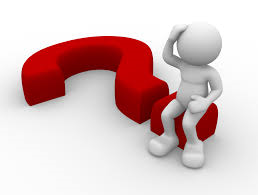 …des questions ?

Merci de votre attention
[Speaker Notes: Von der Planung über die Bewilligungsverfahren bis zur Realisierung
Unsere Vision BAV und TU als Partner 
Mit vereinten Kräften zum Erfolg!  

Win-Win für Situation für öV]